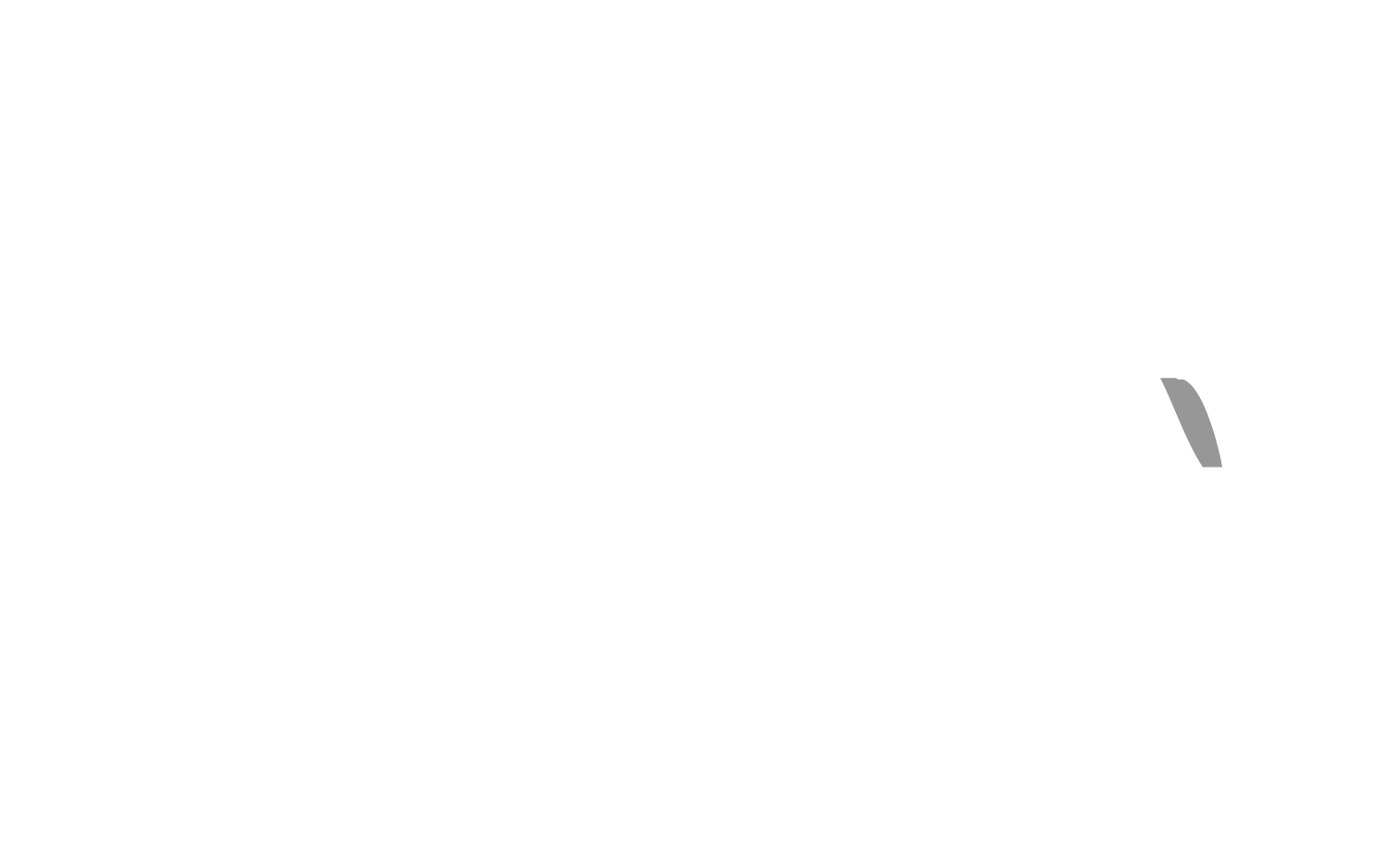 C Language 스터디 1주차
목표:
Tutorial introduction
Types, operators, and expressions
Tutorial introduction
Get start
Variables and Arithmetic expression
For, While statements
Constants
다른 항목을 공부하기에 필수적인 지식
Get start
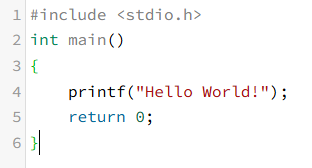 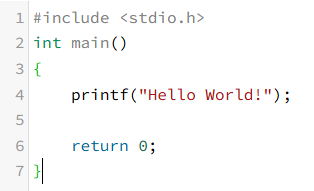 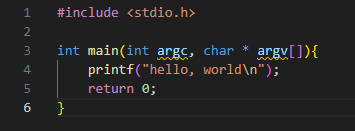 Get start
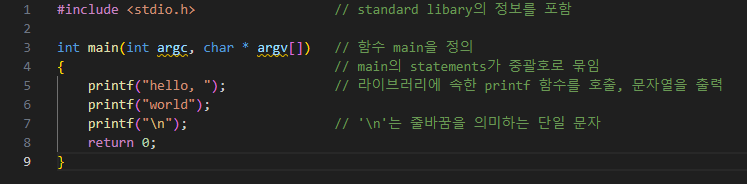 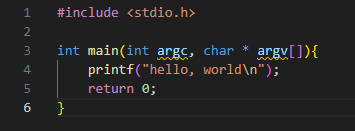 Error code
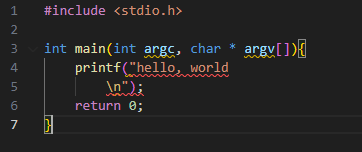 Variables and Arithmetic expression
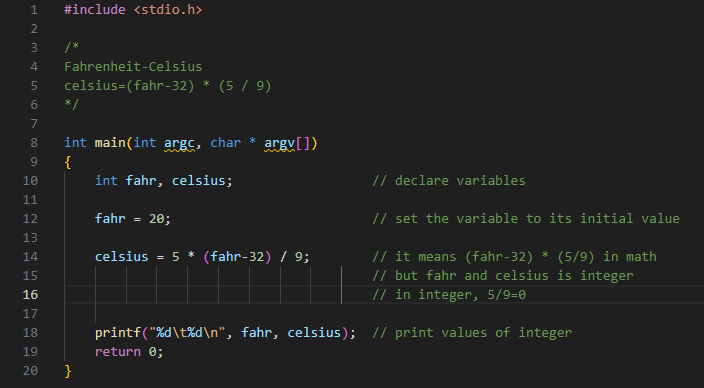 Variables and Arithmetic expression
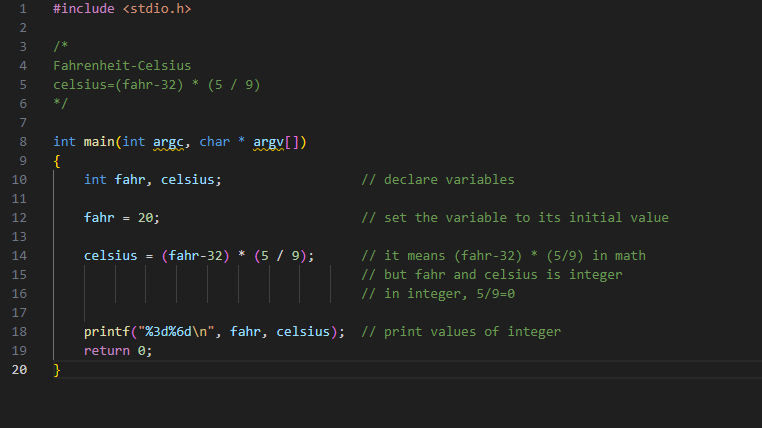 Variables and Arithmetic expression
Error code
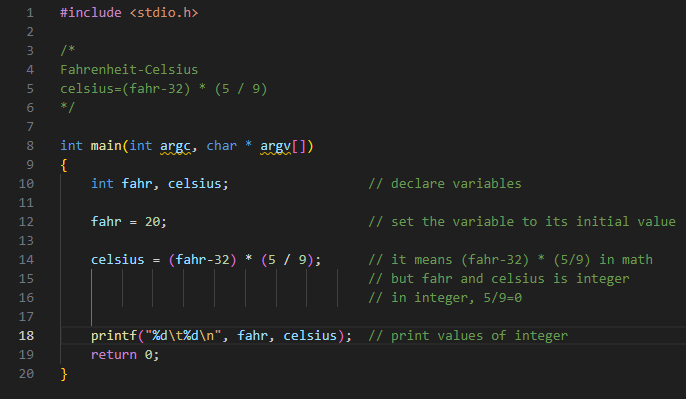 Variables and Arithmetic expression
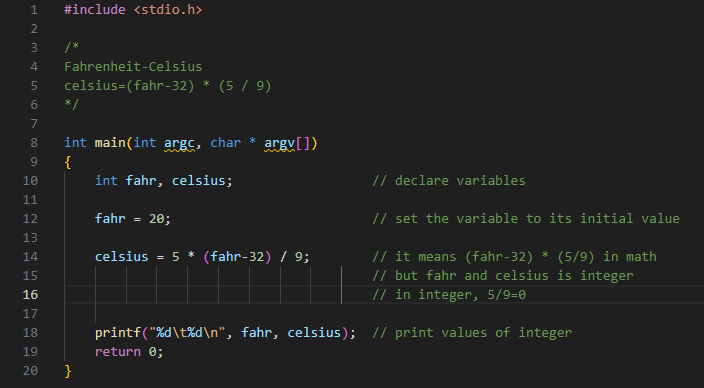 Variables and Arithmetic expression
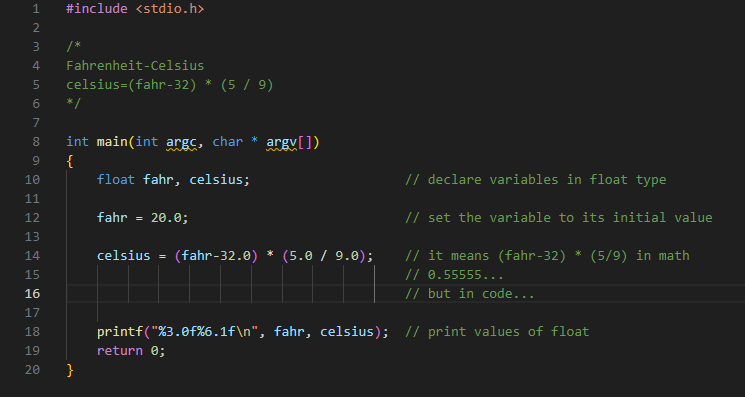 For and While statements
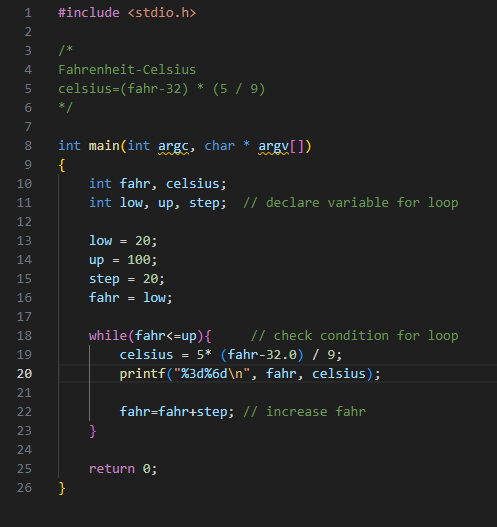 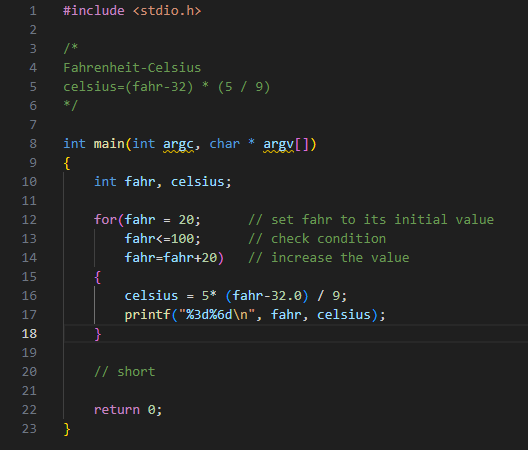 번외 왜 루프에서 float을 쓰지 않았는가?
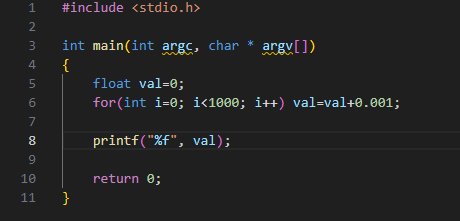 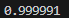 Constants
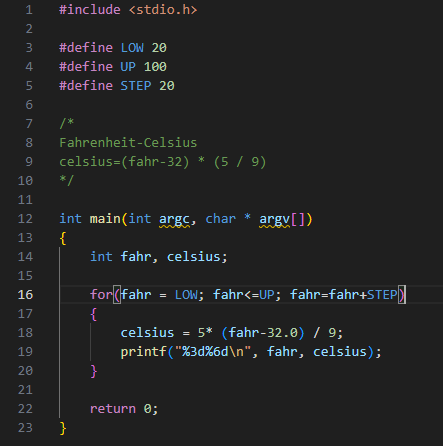 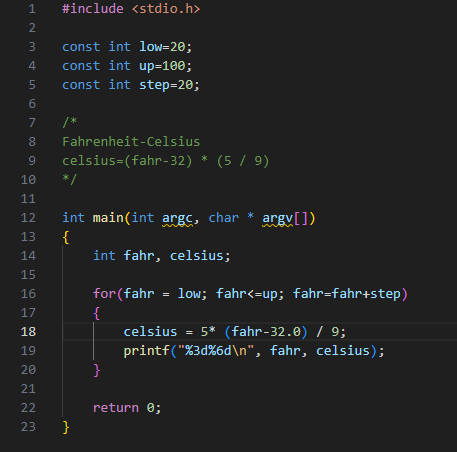 Types, operators, and expressions
Naming
Types and sizes
Constants and enumeration
Type conversion
Operators
Assignment operator
Conditional operator
Bitwise Operators
Naming
Recommendation:
Don’t start with Underscore
Less than 31 character
Being made up of Letters, digits.
Starting with Letters.
Naming
Reserved Word
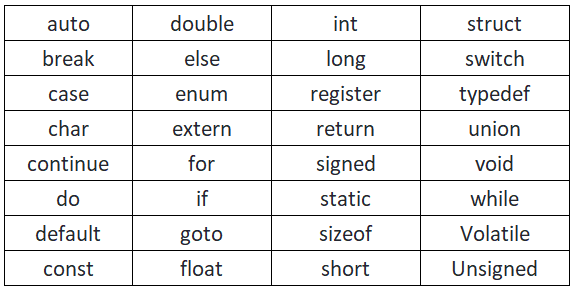 Types and sizes
Types and sizes
번외: sizeof
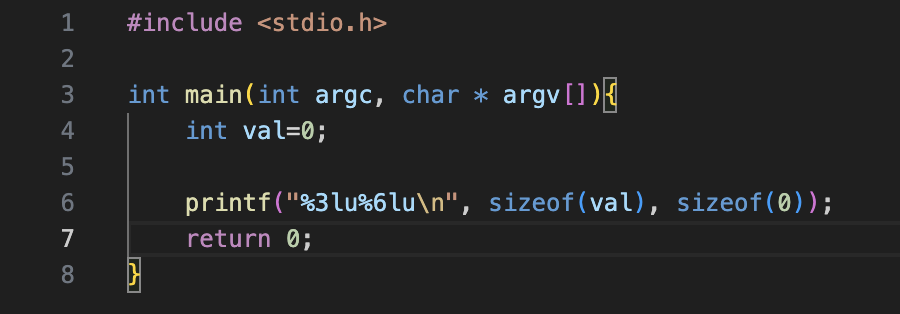 번외: unsigned, signed
Unsigned
0000 0000 = 0
0000 0001 = 1
…
1111 1111 = 255
Signed
1000 0000 = -128
1000 0001 = -127
…
0000 0000 = 0
…
0111 1111 = 127
Constants and enumeration
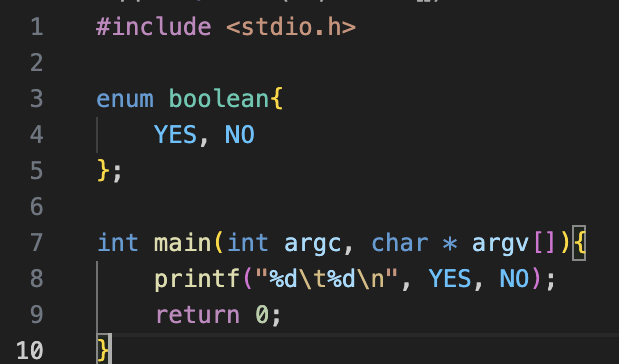 번외: lvalue, rvalue
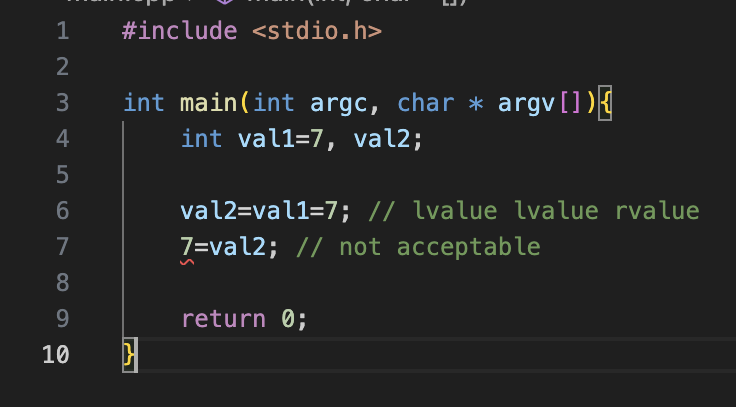 Declaration
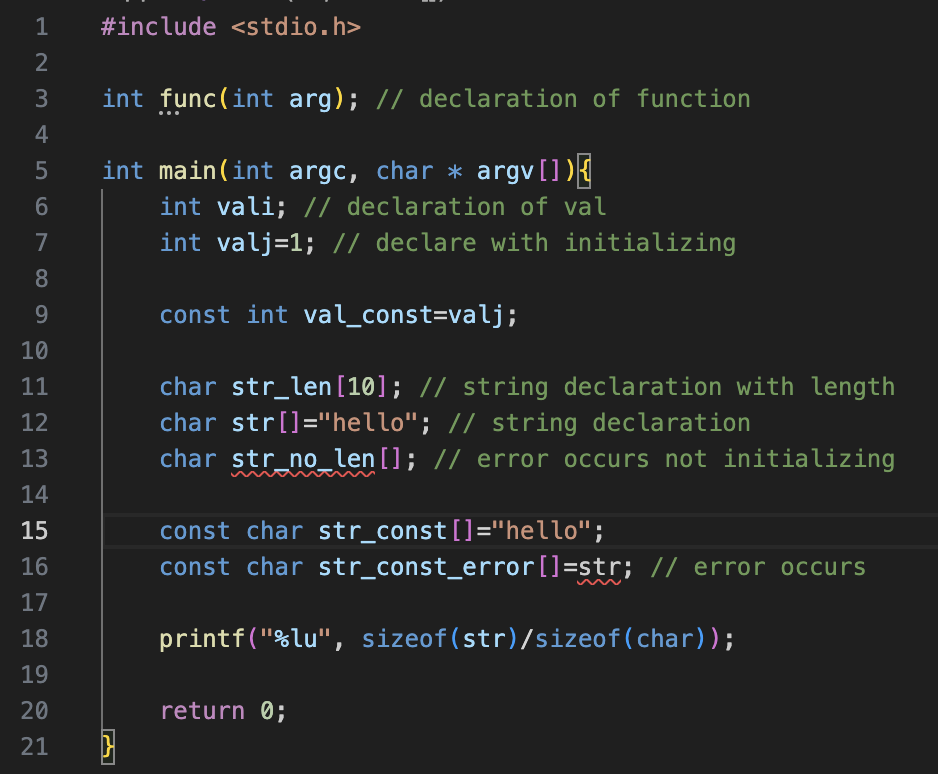 Type conversion
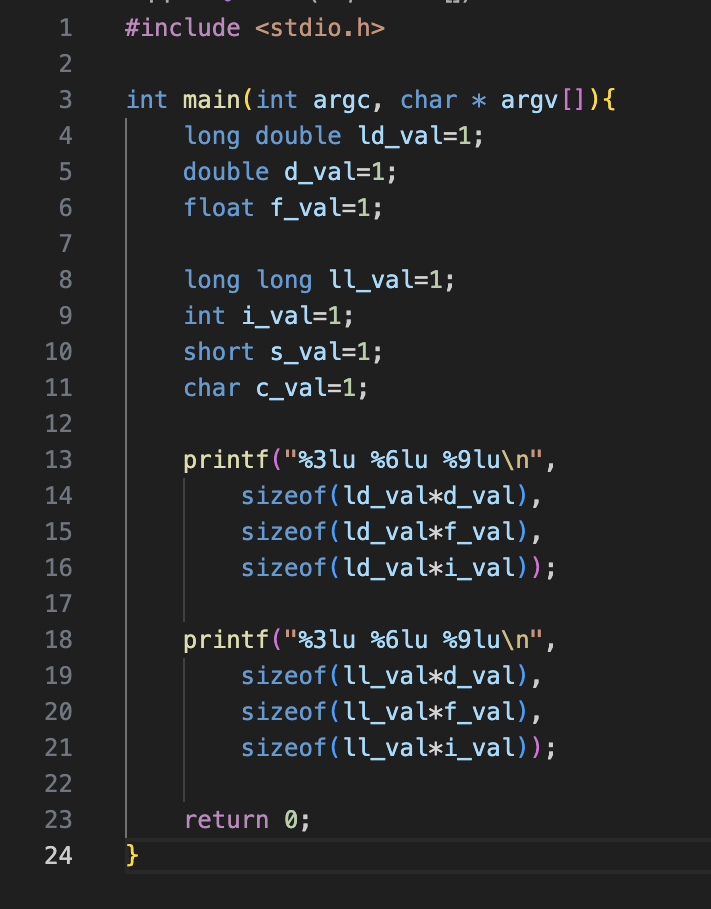 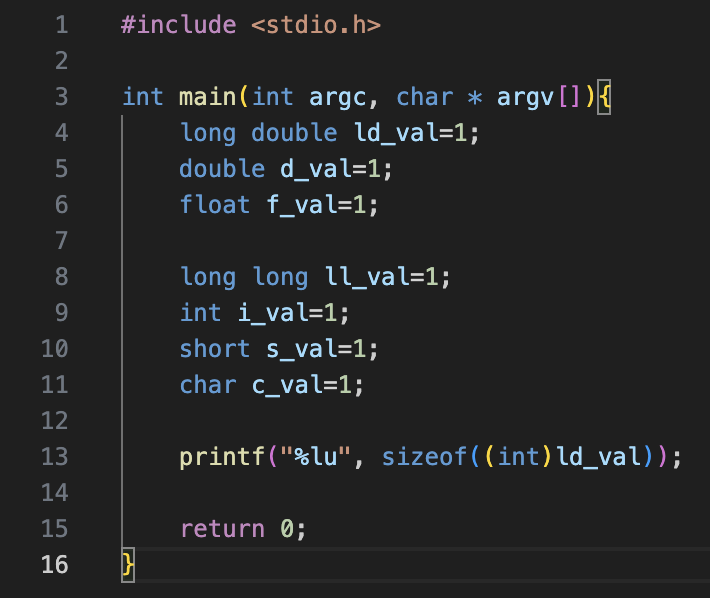 Operators
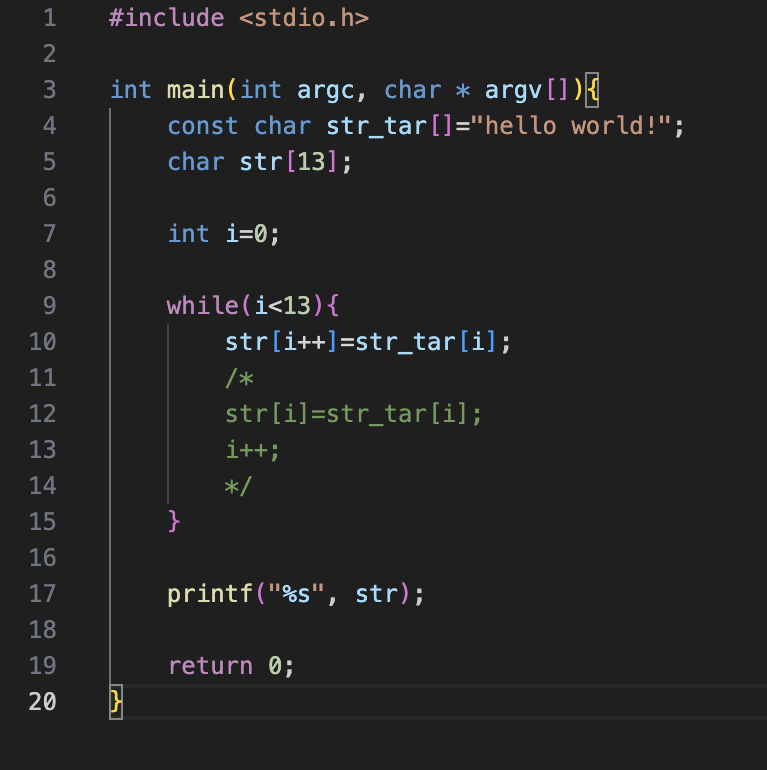 Unary Operators
What's different?
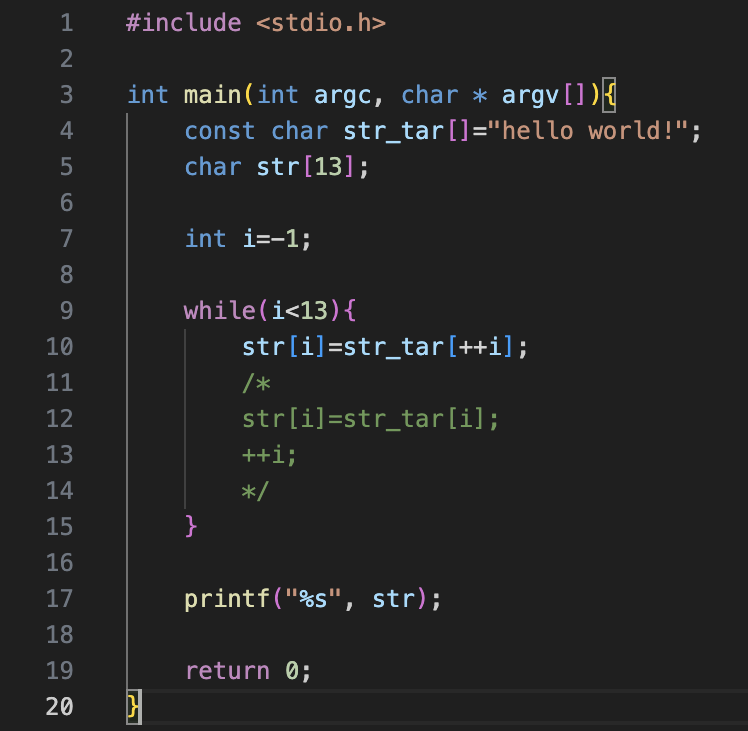 Assignment operation
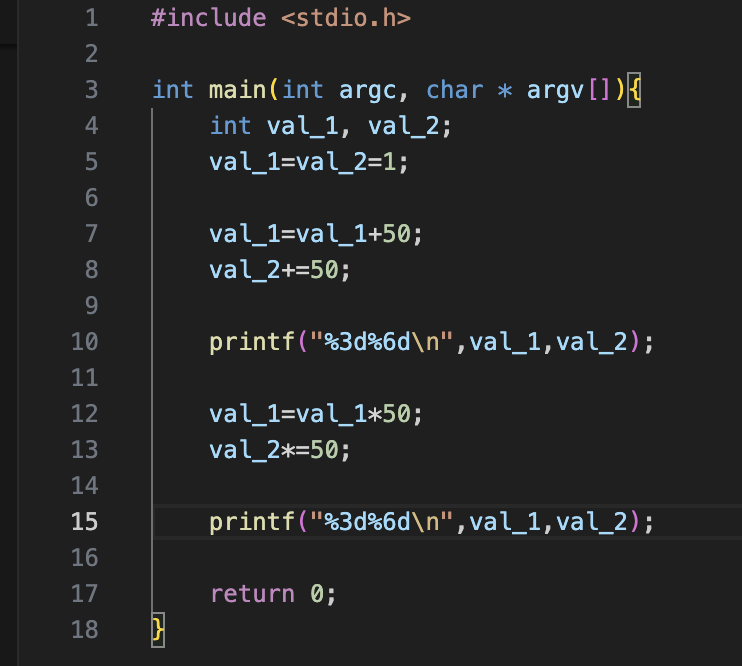 Expression
번외: expression과 statement
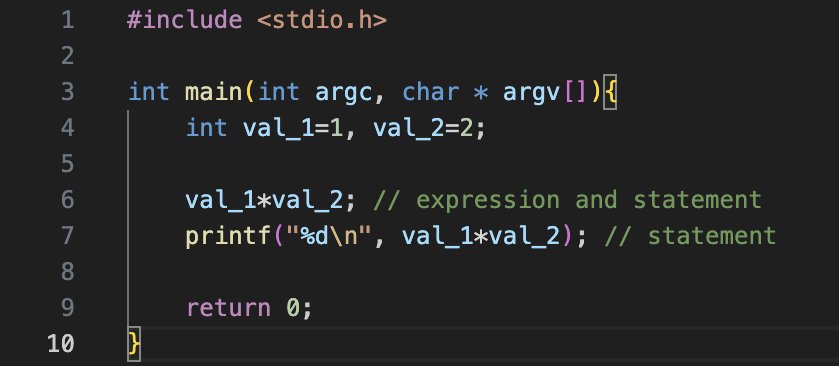 statement
expression
Bitwise operators
Bitwise Example
val_1 = 1010 1010(2)
val_2 = 1010 0101(2)
val_1 & val_2 = 1010 0000(2)
val_1 | val_2 = 1010 1111(2)
val_1 ^ val_2 = 0000 1111(2)
~val_1 = 0101 0101(2)
Bitwise shift operation
Conditional expression
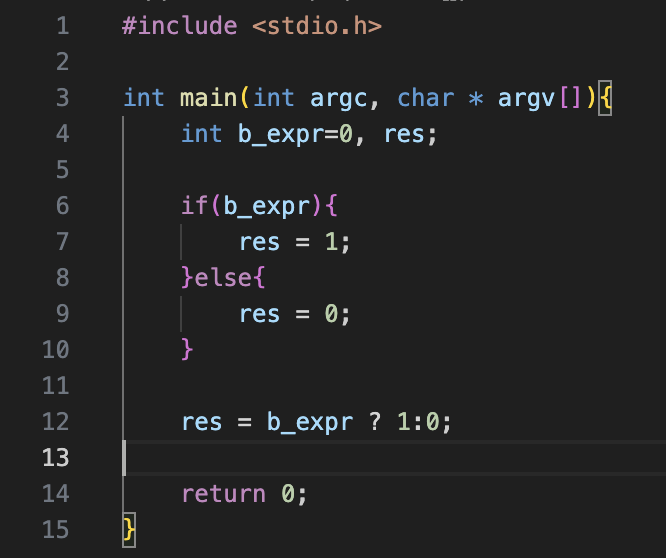 Expression
and
Statement
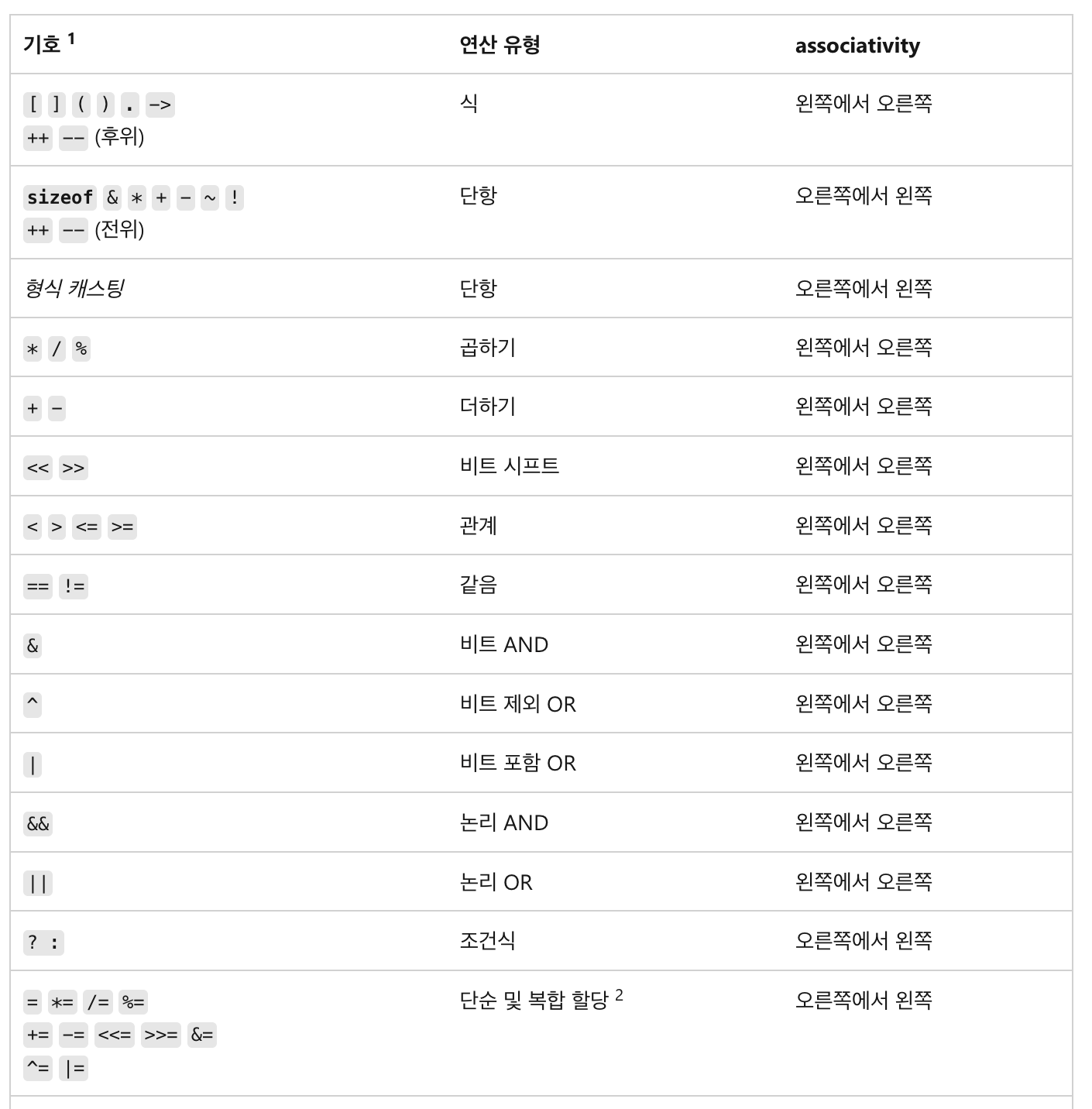 Precedence and Order of evaluation